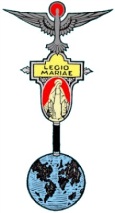 <토론대회>
주제: 레지오 마리애! 나아가야 할 참 모습
토론 대회란?
주기: 2년에 한 번으로 제안(꼰칠리움)

진행: 미사>>강론>>주제발표>>토론대회>>성체강복

성공의 여부: 참석자 모두가 토론에 적극 참여

주의 사항: - 진행 간부의 독점 발언
                 - 끊임없는 개입과 사사건건 논평
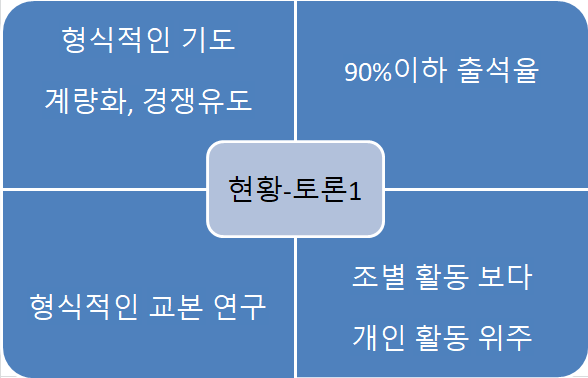 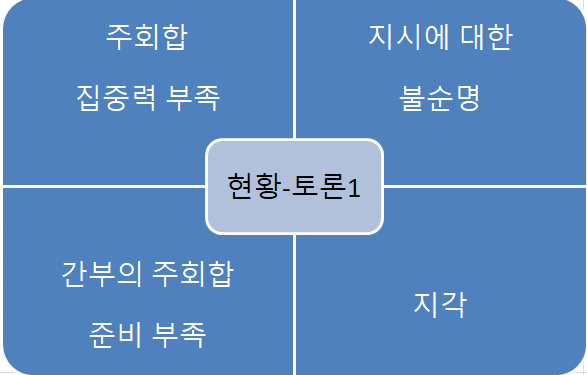 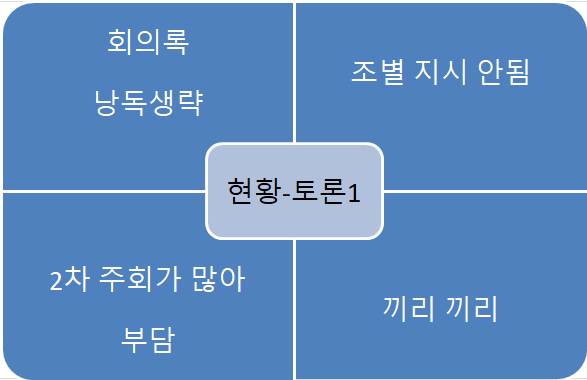 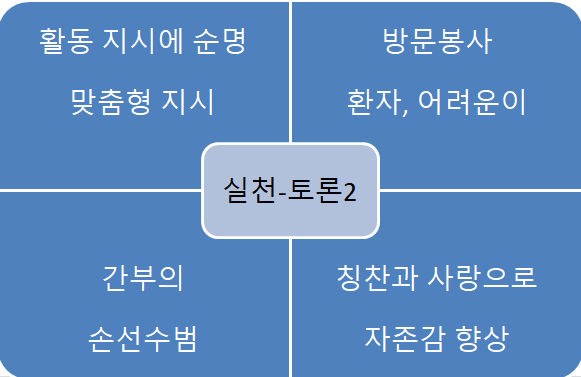 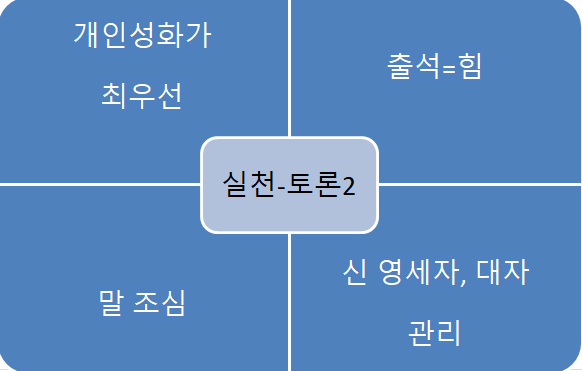 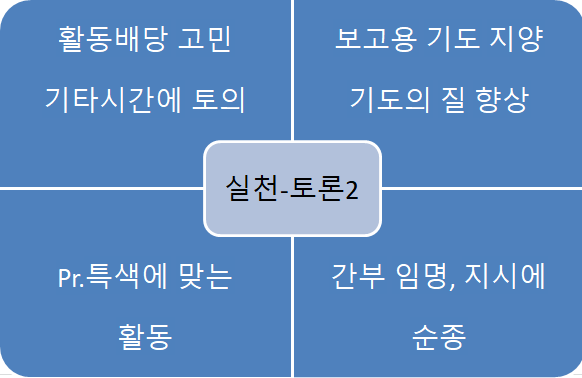 감사합니다^^